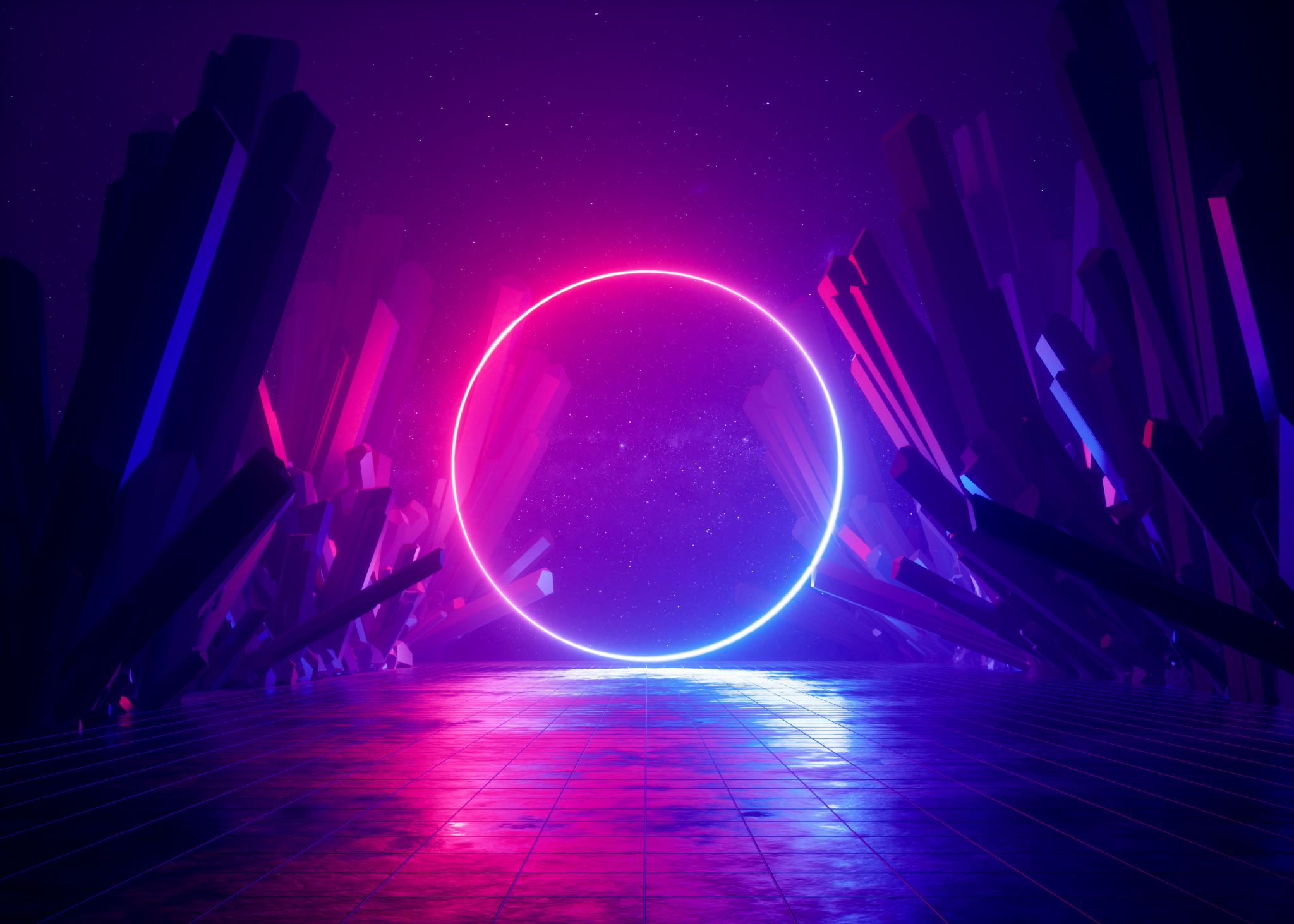 ÔN TẬP PHẦN 1: ĐỌC HIỂU THỂ LOẠI
VĂN BẢN THÔNG TIN
I. KĨ NĂNG ĐỌC HIỂU THỂ LOẠI VĂN BẢN THÔNG TIN
1. Đặc điểm của văn bản thông tin giải thích một hiện tượng tự nhiên
a. Khái niệm:
- Là loại văn bản thông tin tập trung nêu lên và trả lời các câu hỏi như sau:
+ Hiện tượng đó là gì?
+ Tại sao có hiện tượng đó? 
+ Chúng có lợi hay có hại như thế nào? + Cần làm gì để tận dụng lợi ích và khắc phục ảnh hưởng xấu của chúng?...
-> Nội dung giải thích các câu hỏi phải xuất phát từ những kiến thức có cơ sở khoa học.
b. Mục đích: cung cấp thông tin về hiện tượng tự nhiên
c. Cách trình bày thông tin văn bản
- Cách thức triển khai thông tin:
+ theo trật tự thời gian
+ theo quan hệ nhân quả
+ theo mức độ quan trọng của thông tin
+ theo các khía cạnh khác nhau
+ theo cấu trúc so sánh và đối chiếu (so sánh điểm giống và khác nhau giữa hai hay nhiều sự việc theo các tiêu chí so sánh cụ thể)
- Phương tiện triển khai thông tin: có thể kết hợp hai phương tiện sau:
+ phương tiện ngôn ngữ. 
+ phương tiện phi ngôn ngữ: số liệu, biểu đồ, hình ảnh, …
2. Cách đọc văn bản thông tin giải thích một hiện tượng tự nhiên
- Nắm bắt được đối tượng, phương thức biểu đạt của văn bản.
- Hiểu được cách tác giả triển khai ý tưởng và thông tin của văn bản.
- Nắm bắt các thông tin cơ bản qua sa pô và các đề mục và thông tin chi tiết mà văn bản cung cấp.
- Hiểu ý nghĩa của các thuật ngữ trong VB; hiểu cấu trúc của từng loại VB; phương tiện phi ngôn ngữ trong văn bản (nếu có).
- Đánh giá về nội dung, hình thức, ý nghĩa của VB và phong cách của tác giả.
- Rút ra được thông điệp, bài học. 
- Liên hệ với bản thân và cuộc sống thực tại.
3. Cách làm bài tập đọc hiểu 
3.1. Các bước làm bài đọc hiểu
a. Đọc ngữ liệu 
- Đọc lướt để nắm bắt thông tin chính: qua nhan đề, đề mục, sa pô, câu chủ đề nằm đầu đoạn hoặc cuối đoạn văn
- Đọc kĩ, gạch chân các từ ngữ, đánh dấu thông tin quan trọng, và phương tiện để làm nổi bật thông tin.
b. Đọc câu hỏi 
- Đọc kĩ  từng câu. 
- Xác định các vế trong câu hỏi.
- Gạch chân các từ chìa khóa.
- Kết nối thông tin giữa các câu hỏi.
3.2. Các dạng câu hỏi/yêu cầu về thể loại văn bản thông tin. 
a. Yêu cầu ở mức nhận biết
- Nhận biết được một số yếu tố hình thức của văn bản thông tin như phương thức biểu đạt, sa pô, nhan đề, phương tiện phi ngôn ngữ, đề mục, ...
- Nhận biết được đối tượng thuyết minh, giải thích, thông tin chính của văn bản, từ ngữ, cách trình bày thông tin.
b. Yêu cầu ở mức thông hiểu
- Hiểu được mục đích của văn bản.
- Nêu được tác dụng của sa pô, phương tiện phi ngôn ngữ, đề mục, cách trình bày, từ ngữ, cấu trúc văn bản ...
- Nắm được thông tin chi tiết của văn bản, tác dụng của các thông tin đó. 
c. Yêu cầu ở mức vận dụng
Liên hệ văn bản với các vấn đề của xã hội: cách nghĩ, các giải pháp, ứng xử, thông điệp, …
3.3. Lưu ý cách trả lời
- Ngắn gọn, đi trúng vào trọng tâm câu hỏi.
- Gắn với thực tiễn của đời sống.
- Kết hợp giữa thông tin văn bản với vốn sống của bản thân để trả lời một cách rành mạch, rõ ràng.
- Nên kết hợp suy nghĩ của bản thân với xu hướng của cộng đồng, liên hệ với những vấn đề có ý nghĩa trong cộng đồng xã hội.
II. THỰC HÀNH ĐỌC HIỂU
ĐỀ SỐ 1
Đọc văn bản “Sao băng” (TheoHồng Nhung) SGK từ trang 60 đến trang 63 và thực hiện các yêu cầu sau:
Chọn phương án trả lời đúng cho mỗi câu hỏi (từ câu 1 đến câu 8)
Câu 1: VB trên thuộc loại văn bản thông tin nào?
A. VB thông tin giới thiệu quy tắc/luật lệ của một trò chơi.
B. VB thông tin giới thiệu quy tắc/luật lệ của một hoạt động.
C. VB thông tin thuật lại một sự kiện lịch sử.
D. VB thuyết minh giải thích một hiện tượng tự nhiên.
Câu 2: Xác định mục đích viết của văn bản:
A. Giới thiệu, giải thích về hiện tượng sao băng
B. Giới thiệu những trận mưa sao băng lớn hằng năm
C. Giới thiệu cách ước khi có sao băng
D. Giải thích sự khác biệt giữa sao băng và mưa sao băng
Câu 3: Văn bản đưa ra những thông tin chính nào về sao băng:
A. Sao băng là gì? Tại sao bầu trời lại xuất hiện những cơn mưa sao băng?; Thấy sao băng rơi là điềm gì? Cách ước khi có sao băng
B. Sao băng là gì? Tại sao lại có mưa sao băng?
C. Sao băng là gì? Cách ước khi thấy sao băng trên bầu trời
D. Sao băng là gì? Sao băng, mưa sao băng xuất hiện có chu kì không? Làm sao để xem được những cơn mưa sao băng?
Câu 4: Theo em, các đề mục in đậm nghiêng khác đề mục in đậm (không nghiêng) ở chỗ nào?
A. Khác nhau về khía cạnh của thông tin
B. Khác nhau về nội dung thông tin 
C. Khác nhau về cấp độ thông tin 
D. Khác nhau về quan điểm của người viết 
Câu 5. Chỉ ra các cách triển khai ý tưởng và thông tin của VB:
A. Theo quan hệ nhân quả; theo trình tự thời gian
B. Theo cấu trúc so sánh và đối chiếu; theo mức độ quan trọng của đối tượng
C. Theo trình tự thời gian; theo cấu trúc so sánh và đối chiếu
D. Theo quan hệ nhân quả; theo mức độ quan trọng của đối tượng
Câu 6: Cách sử dụng từ ngữ của VB trên thuộc chuyên ngành khoa học nào?
A. Địa lí			B. Toán học
C. Thiên văn		D. Sinh học
Câu 7: Theo văn bản, khi nào thuận lợi cho việc xem được sao băng?
A. Khi bầu trời quá nhiều mây
B. Khi không khí quá ô nhiễm
C. Khi vị trí ngắm sao băng gần về 2 cực
D. Khi vị trí ngắm sao băng ở gần xích đạo Trái Đất, không khí trong sạch, trời ít mây
Câu 8: Văn bản đã sử dụng phương tiện phi ngôn ngữ nào:
A.Sơ đồ chỉ dẫn                                B. Hình ảnh minh họa 
C. Biểu đồ                                          D. Kí hiệu
Trả lời câu hỏi/Thực hiện yêu cầu:
Câu 9: Lí do nào để coi “Sao băng” là văn bản thông tin giải thích một hiện tượng tự nhiên?
Câu 10: Nhiều người tin rằng, nếu có thể chứng kiến được một trận mưa sao băng, thì bạn chỉ cần nhắm mắt và cầu nguyện, mọi điều mơ ước của bạn sẽ trở thành hiện thực. Em có suy nghĩ gì về quan niệm này? Nếu được ước một điều khi nhìn thấy sao băng, em sẽ ước điều gì? Trả lời trong một đoạn văn khoảng 8 câu.
Gợi ý trả lời
ĐỀ SỐ 2
Đọc văn bản “Nước biển dâng: bài toán khó cần giải trong thế kỉ XXI” (Theo Lưu Quang Hưng) SGK từ trang 64 đến trang 68 và thực hiện các yêu cầu sau:
Lựa chọn đáp án đúng:
Câu 1: Sự thay đổi mực nước biển bởi tác động của khí hậu:
A. Tương đối khó nhận biết.
B. Dễ quan sát được bằng mắt thường vì có biên độ lớn.
C. Tương tự như sự thay đổi mực nước bởi thuỷ triều.
D. Không bao giờ xảy ra vì biển không có mối quan hệ mật thiết với khí hậu.
Câu 2: Trong báo cáo đánh giá khoa học mới nhất của IPCC, mực nước biển toàn cầu đã dâng lên bao nhiêu từ thời kì cách mạng công nghiệp lần thứ nhất cho đến nay?
A. -10 cm			B. 1 cm
C. hơn 20 cm		D. 300 cm
Câu 3: Các số liệu có vai trò gì trong văn bản?
A. Hỗ trợ việc trình bày thông tin được khách quan, chân thực, giúp người đọc nhận thức được tác động của hiện tượng nước biển dâng đối với loài người trên Trái Đất.
B. Giúp người đọc nhận ra Việt Nam chắc chắn cũng chịu ảnh hưởng của vấn đề nước biển dâng
C. Làm tăng tính chất toán học trong văn bản.
D. Nhiều người dân trên thế giới chịu ảnh hưởng của vấn đề nước biển dâng.
Câu 4: Ngoài số liệu, văn bản còn sử dụng phương tiện phi ngôn ngữ nào? 
A. Lược đồ
B. Biểu đồ
C. Hình ảnh
D. Sơ đồ
Câu 5: Mục đích chính của văn bản trên là gì?
A. Giải thích làm rõ các nguyên nhân, diễn biến của quá trình nước biển dâng và hệ quả của nó và vấn đề đặt ra cho loài người.
B. Giới thiệu về hiện tượng nước biển dâng do biến đổi khí hậu.
C. Thuyết minh về vai trò của biển đối với loài người trên Trái Đất.
D. Giới thiệu về kết quả nghiên cứu trong báo cáo đánh giá khoa học của Ủy ban liên chính phủ về Biến đổi khí hậu (IPCC).
Câu 6: Câu văn nào sau đây nêu lên vấn đề chính được giải thích trong văn bản?
A. Hình thành từ hàng triệu năm trước, biển và đại dương đóng vai trò quan trọng trong cuộc sống của con người.
B. Về diện tích, biển và đại dương bao phủ 72% bề mặt Trái Đất.
C. Không chỉ cần gió mạnh của các cơn bão, mực nước biển còn bị thay đổi bởi các loại gió yếu hơn.
D. Một trong những tác động có tính chất lâu dài và quy mô rộng lớn của biến đổi khí hậu là hiện tượng nước biển dâng.
Câu 7: Đâu không phải là hiện tượng nước biển dâng do biến đổi khí hậu?
A. Nước biển dâng diễn ra âm thầm hơn.
B. Lượng nước dâng lên nhỏ, vài mi-li-mét một năm, khó nhận biết bằng mắt thường.
C. lượng tăng đáng kể sau vài chục năm; lượng tăng này là vĩnh viễn không đảo ngược được.
D. Nước dâng lên rồi lại hạ xuống.
Câu 8: Xác định cấu trúc của đoạn văn: “Trong khi đó, nước biển dâng do biến đổi khí hậu diễn ra âm thầm hơn…Xin-ga-po, thành phố Hồ Chí Minh”
A. là đoạn văn diễn dịch
B. là đoạn văn song song 
C. là đoạn văn phối hợp
D. là đoạn văn quy nạp
Trả lời câu hỏi
Câu 9: Tại sao hiện tượng “nước biển dâng” lại được coi là “bài toán khó”?
Câu 10: Để chung tay cùng với xã hội giảm thiểu những tác động tiêu cực của biến đổi khí hậu, bảo vệ môi trường sống tốt đẹp hơn, em cần phải làm gì (trình bày bằng một đoạn văn 8 đến 10 câu)?
Gợi ý trả lời
ĐỀ SỐ 3
Đọc văn bản “Luc lụt là gì? Nguyên nhân và tác hại” (Theo Mơ Kiêu) SGK từ trang 70 đến trang 73 và thực hiện các yêu cầu sau:
Chọn phương án trả lời đúng cho mỗi câu hỏi (từ câu 1 đến câu 8)
Câu 1: Xác định phương thức biểu đạt chính của văn bản trên:
A. Tự sự                                               B. Miêu tả
C. Nghị luận                                         D. Thuyết minh
Câu 2: Xác định thông tin cơ bản của VB:
A. Giải thích hiện tượng lũ lụt, tác hại và nguyên nhân của hiện tượng lũ lụt.
B. Giải thích hiện tượng lũ lụt, cơ chế hình thành và các biện pháp phòng tránh lũ lụt.
C. Giải thích hiện tượng lũ lụt, nguyên nhân, tác hại và các biện pháp phòng tránh lũ lụt.
D. Giải thích hiện tượng lũ lụt, nguyên nhân, tác hại và một số trận lũ lớn trong lịch sử.
Câu 3: Theo văn bản, có mấy nguyên nhân gây nên hiện tượng lũ lụt
A.2                                                         B. 3
C. 4                                                         D. 5
Câu 4. Chỉ ra cách trình bày thông tin chủ yếu của VB:
A. Theo quan hệ nhân quả
B. Theo cấu trúc so sánh và đối chiếu
C. Theo mức độ quan trọng của đối tượng
D. Theo trình tự thời gian
Câu 5: Từ ngữ được sử dụng trong VB trên chủ yếu thuộc lĩnh vực khoa học:
A. Lịch sử			B. Địa lí
D. Hóa học			C. Thiên văn
Câu 6: Theo văn bản, nguyên nhân do tác động của con người gây nên lũ lụt gồm:
A. Con người sinh sống sát bờ biển, sông ngòi nên dễ gây bão lũ
B. Chặt phá rừng, khai thác tài nguyên bừa bãi, gây ô nhiễm môi trường
C. Do con người không chú trọng đê điều, không chú trọng trồng cây chắn sóng ven biển
D. Tất cả các đáp án trên
Câu 7: Văn bản đã sử dụng phương tiện phi ngôn ngữ nào:
A.Sơ đồ chỉ dẫn                                  B. Kí hiệu
C. Biểu đồ                                          D. Hình ảnh minh họa
Câu 8: Việc sử dụng phương tiện phi ngôn ngữ trong VB trên có tác dụng:
A. Biểu đạt mối quan hệ giữa các thông tin
B. Giúp trình bày thông tin một cách hệ thống
C. Cung cấp những thông tin cụ thể, chính xác
D. Làm tăng tính hấp dẫn và trực quan của thông tin
Trả lời câu hỏi/Thực hiện yêu cầu:
Câu 9: Chỉ ra những đặc điểm của văn bản thông tin giải thích một hiện tượng tự nhiên được thể hiện trong VB trên.
Câu 10: Từ VB trên, chúng ta có thể thấy được những tác hại to lớn mà lũ lụt mang đến cho cuộc sống của con người. Vì vậy, việc phòng tránh lũ lụt là rất cần thiết và quan trọng. Bằng những hiểu biết của bản thân, em hãy đưa ra một số biện pháp phòng tránh lũ lụt hiệu quả. Trả lời trong một đoạn văn khoảng 8 – 10 dòng.
Gợi ý trả lời
ĐỀ SỐ 4
Đọc văn bản sau và thực hiện các yêu cầu bên dưới: 
NHỮNG ĐIỀU BÍ ẨN TRONG TẬP TÍNH DI CƯ CỦA CÁC LOÀI CHIM
   Hàng trăm tỉ con chim di cư mỗi năm theo chiều bắc nam giữa nơi sinh sản và nơi trú đông cách xa hàng ngàn hoặc thậm chí hàng chục ngàn ki-lô-mét giống như một phép lạ của cuộc sống.
      […]
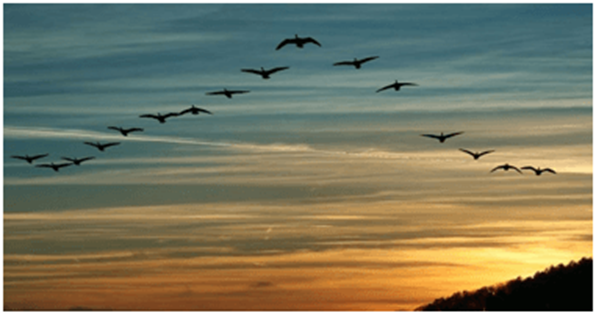 Tại sao đàn chim di cư lại bay theo đội hình chữ V?
Hằng năm cứ vào mùa đông, nhiều loài chim lại kéo nhau bay về phương nam để tránh rét và tìm kiếm thêm thức ăn. Thú vị ở chỗ, nhiều loài chim như nhạn, ngỗng trời,... có tập tính bay đội hình chữ V. Vậy nguyên nhân nào khiến những loài chim lại sử dụng đội hình bay như thế?
Các nhà khoa học Anh đã tìm ra câu trả lời sau khi tiến hành thực nghiệm trên mười bốn con cò đen đầu hói bằng cách đeo thiết bị để xác định vị trí đường bay, tốc độ và nhịp cánh của mỗi chú cò.
Đội hình chữ V được xem là đội hình tối ưu về mặt khí động lực học, con chim bay ở đầu mũi tên hay hình chữ V thường là chim đầu đàn và khoẻ hơn hẳn những con phía sau. Khi bay theo đội hình như vậy, các chú chim thường tận dụng luồng không khí đi qua đôi cánh của chúng bao gồm: luồng khí hướng lên (có lợi) từ phía dưới lên mép sau của đôi cánh giữ cho chúng ở trên không trung mà không phải quạt cánh vất vả và luồng không khí hướng xuống (không có lợi) từ phía trên đến mép sau đôi cánh. Khi bay, con chim dẫn đầu vỗ cánh làm cho không khí hai bên cánh chuyển động, luồng khí này truyền ra phía sau. Những con chim bay phía sau sẽ nhận luồng khí có lợi từ con đầu đàn và giảm thiểu luồng khí hướng xuống bất lợi nhằm hạn chế việc hao tốn sức lực trong suốt thời gian dài. Đó là mục đích chính của đội hình bay chữ V:
“Những con chim bay sau chỉ đơn giản cảm nhận được đâu là vị trí của luồng không khí hướng lên và đâu là vị trí của luồng không khí hướng xuống. Từ đó, chúng sẽ xác định được vị trí thích hợp để không phải mất nhiều sức lực khi bay”. Nhờ sự liên kết khí động lực học này mà hiếm có con chim nào phải rời đàn vì kiệt sức, nếu con đầu đàn không còn sức thì lập tức sẽ có một con to khoẻ khác thay thế ngay.
Theo một nghiên cứu năm 2001, những con bồ nông trắng khi bay theo đội hình chữ V có nhịp tim và nhịp vỗ cánh thấp hơn 14% khi chúng bay một mình. Nghiên cứu từ những năm 1970 cho thấy, khi bay thành đàn, chim có thể bay nhanh hơn khi bay đơn độc đến 71% nên con chim đầu đàn phải có sức khoẻ và ý chí cao hơn những con chim còn lại.
Ngoài ra, việc bay theo đội hình chữ V còn giúp đàn chim giữ liên lạc tốt hơn vì những con chim bay sau dễ dàng nhìn thấy những con chim phía trước. Điều này giúp chúng không bị lạc đàn mỗi khi chim đầu đàn ra tín hiệu dừng lại để nghỉ, tìm thức ăn hoặc đổi hướng bay.
Con người cũng có thể học cách bay theo đội hình chữ V của loài chim vì tiết kiệm được năng lượng khi bay theo đội hình, hình thức này khá phổ biến với cả phi công dân sự và quân sự. Tờ báo chuyên công bố kết quả của những nghiên cứu mới nhất – Nây-chơ (Nature) cho biết: “Bằng cách giữ đầu mũi cánh trong vùng xoáy của máy bay phía trước, mỗi chiếc bay sau có thể tiết kiệm tối đa 18% lượng nhiên liệu.”
(Đỗ Hợp tổng hợp)
Lựa chọn đáp án đúng:
Câu 1: Xác định phương thức biểu đạt chính của văn bản:
A. Tự sự                                              B. Thuyết minh
C. Miêu tả                                               D. Biểu cảm
Câu 2: Mục đích chính của văn bản trên là gì?
A. Giải thích hiện tượng đàn chim di cư lại bay theo đội hình chữ V
B. Giới thiệu về hiện tượng đàn chim di cư lại bay theo đội hình chữ V 
C. Thuyết minh cách thức đàn chim bay
D. Giới thiệu về kết quả nghiên cứu của các nhà khoa học Anh
Câu 3: Câu văn nào sau đây nêu lên vấn đề chính được giải thích trong văn bản?
A. Hằng năm cứ vào mùa đông, nhiều loài chim lại kéo nhau bay về phương nam để tránh rét và tìm kiếm thêm thức ăn. 
B. Thú vị ở chỗ, nhiều loài chim như nhạn, ngỗng trời,... có tập tính bay đội hình chữ V. 
C. Vậy nguyên nhân nào khiến những loài chim lại sử dụng đội hình bay như thế? (hình chữ V)
D. Đội hình chữ V được xem là đội hình tối ưu về mặt khí động lực học, con chim bay ở đầu mũi tên hay hình chữ V thường là chim đầu đàn và khoẻ hơn hẳn những con phía sau.
Câu 4: Ngôn ngữ được sử dụng trong VB chủ yếu thuộc ngành khoa học:
A. Địa lí		B. Thiên văn học	C. Vật lí		D. Sinh học
Câu 5: Vai trò của phương tiện phi ngôn ngữ trong văn bản:
A. Giúp trình bày thông tin một cách hệ thống.
B. Dùng để biểu đạt mối quan hệ giữa các thông tin.
C. Tăng độ tin cậy của thông tin.
D. Minh họa trực quan cho nội dung trình bày và hỗ trợ người đọc thông tin tốt hơn.
Câu 6: Khi bay theo hình chữ V, con chim đầu đàn phải thế nào?
A. Phải có sức khỏe và thân hình to hơn những con chim còn lại.
B. Phải có sức khỏe và thân hình nhỏ hơn những con chim còn lại.
C. Phải có sức khỏe và ý chí cao hơn những con chim còn lại.
D. Phải có sức khỏe và trẻ hơn những con chim còn lại.
Câu 7: Xác định cấu trúc của đoạn văn: “Đội hình chữ V được xem là đội hình tối ưu … nếu con đầu đàn không còn sức thì lập tức sẽ có một con to khoẻ khác thay thế ngay.”:
A. là đoạn văn diễn dịch
B. là đoạn văn song song 
C. là đoạn văn phối hợp
D. là đoạn văn quy nạp
Câu 8: Những dòng chữ in đậm nghiêng đầu văn bản trên có tác dụng gì?
A. Giới thiệu khái quát về hiện tượng tự nhiên sẽ lí giải
B. Trình bày cấu tạo, đặc điểm, lợi ích….của đối tượng
C. Bày tỏ thái độ đối với đối tượng
D. Miêu tả chi tiết đối tượng
Trả lời các câu hỏi:
Câu 9: Theo tác giả, tại sao đàn chim lại di cư theo đội hình chữ V?
Câu 10: Các loài chim di cư trên thế giới đang đứng trước nguy cơ bị tuyệt chủng. Em hãy viết đoạn văn khoảng 150 chữ lí giải nguyên nhân vì sao có hiện tượng trên và làm thế nào để bảo tồn các loài chim di cư trước nguy cơ tuyệt chủng.
Gợi ý trả lời
ĐỀ SỐ 5
Đọc bài thơ dưới đây rồi trả lời các câu hỏi: 
 
BẠN ĐÃ BIẾT GÌ VỀ SÓNG THẦN?
Định nghĩa
    Sóng thần, trong tiếng Nhật gọi là tờ-su-na-mi (tsunami), là chuỗi sóng biển chu kì dài (từ vài phút tới hàng giờ), lan truyền với vận tốc lớn. Tùy theo độ sâu của đáy biển, vận tốc lan truyền sóng thần có thể đạt từ 720 km/giờ trở lên. Khi vào bờ, sóng thần có sức tàn phá rất ghê gớm.
   Không như nhiều người tưởng, sóng thần không phải là những ngọn sóng ầm ầm, cuồn cuộn tiến vào đất liền mà người ta có thể mục kích1 và nghe được âm thanh của nó từ ngoài khơi xa. Ngay cả khi ngồi trên thuyền ngoài khơi, bạn cũng không thể biết khi nào sóng thần bắt đầu xuất hiện. […]. Do đó, bạn khó có thể nhận thấy dấu hiệu báo trước của một đợt sóng thần. Có thể vì thế mà trong phút chốc, cơn sóng thần do trận động đất mạnh ở Ấn Độ Dương gây ra ngày 26/12/2004 đã lấy đi mạng sống của hàng trăm nghìn người ở hơn chục quốc gia.
[…]
Nguyên nhân
   Nguyên nhân gây ra sóng thần chủ yếu do động đất, ngoài ra còn do núi lửa phun trào, lở đất và các vụ nổ dưới đáy biển (kể cả các vụ thứ hạt nhân dưới nước),… Thảm họa sóng thần chấn động ngày 26/12/2004 là hệ quả của một trận động đất xảy ra do va chạm giữa mảng Ấn Độ và mảng Bơ-ma (Burma), sau khi mảng Bơ-ma bất ngờ trồi lên, cao hơn mảng Ấn Độ. Đó là trận động đất cực mạnh với 9 độ rích-te (richter), lớn nhất trong bốn thập niên kể từ trận động đất Gút Phrai-đây (Good Friday) 9,2 độ tích-te tấn công A-lát-xca vào năm 1964 và là trận lớn thứ tư kể từ năm 1900. Trận động đất lớn mức lan sang tận Xô-ma-li-a (Somalia), cách tâm chấn 4100 km. Tâm chấn động đất ở độ sâu 10 km, cách tây Su-ma-tra (Sumatra) khoảng 160 km, nằm trong khu vực “vòng đai lửa châu Á – Thái Bình Dương”.
Dấu hiệu sắp có sóng thần
   Những người trên bờ biển khó biết sóng thần sắp tiến về phía mình. Dấu hiệu đầu tiên là nước biển chậm chạp cuộn lên với những con sóng không đổ, chứ không như sóng mạnh của một cơn bão sắp tới. Bỗng nhiên, mặt biển dao động nhiều hơn bình thường, sau đó nhiều bọt biển nổi lên, nước rút xuống nhanh và bất ngờ trong khoảng thời gian không phải thuỷ triều. Hoặc bạn có thể cảm thấy nước trong từng đợt sóng nóng bất thường và nghe thấy những âm thanh lạ,... Do vậy, khi đứng trên bãi biển và nhìn thấy nước biển đột ngột rút nhanh xuống, bạn hãy thông báo cho mọi người xung quanh biết là sắp có sóng thần và di chuyển nhanh khỏi bãi biển, đến vùng cao hơn để trú ẩn trước khi sóng thần đến.
Các thảm họa sóng thần trong lịch sử
   Sóng thần đã được nhắc đến từ thời thượng cổ. Năm 365, sóng thần tại A-lếch-xan-đri-a (Alexandria) làm hàng nghìn người thiệt mạng. Sóng thần tai hại nhất trong lịch sử loài người xảy ra vào ngày 27/8/1883, sau khi núi lửa Kra-ca-tô-a (Krakatoa) tại In-đô-nê-xi-a phun trào khiến 36000 người thiệt mạng trên bờ biển Gia-va (Java) và Su-ma-tra. Ngày 15/6/1896, sóng thần cao 23m làm hơn 26000 người thiệt mạng trong một lễ hội tôn giáo ở Nhật Bản. […]
                       (Theo Một số kiến thức về sóng thần, https://nhandan.vn, ngày 6/3/2022)
* Chú thích:
(1)Mục kích: Tận mắt thấy
Lựa chọn đáp án đúng:
Câu 1: Xác định thể loại của văn bản “Bạn đã biết gì về sóng thần”?
A. Văn bản thông tin thuyết minh về quy tắc, luật lệ trong trò chơi hay hoạt động.
B. Văn bản thông tin thuyết minh thuật lại một sự kiện.
C. Văn bản thông tin giải thích một hiện tượng tự nhiên.
D. Văn bản nghị luận về một vấn đề đời sống.
Câu 2: Mục đích chính của văn bản trên là gì?
A. Cung cấp kiến thức khoa học hữu ích liên quan đến hiện tượng sóng thần. 
B. Cung cấp kiến thức về nguyên nhân hình thành sóng thần. 
C. Cung cấp kiến thức về dấu hiệu cảnh báo sắp có sóng thần xảy ra.
D. Giải thích tác hại của thảm họa sóng thần với nhân loại.
Câu 3: Đoạn văn “Nguyên nhân gây ra sóng thần chủ yếu do động đất… nằm trong khu vực “vòng đai lửa châu Á – Thái Bình Dương” đã trình bày thông tin theo cách nào?
A. theo trật tự thời gian
B. theo quan hệ nhân quả 
C. theo mức độ quan trọng của thông tin
D. theo trật tự thời gian và quan hệ nhân quả
Câu 4: Ngôn ngữ được sử dụng trong văn bản chủ yếu thuộc chuyên ngành khoa học:
A. Vật lí			B. Địa lí 
C. Hóa học			D. thiên văn học
Câu 5: Văn bản “Bạn đã biết gì về sóng thần” có sa pô không?
A. Có			B. không 
Câu 6: Vai trò của các thông tin chi tiết “Năm 365, sóng thần tại A-lếch-xan-đri-a (Alexandria) làm hàng nghìn người thiệt mạng. Sóng thần tai hại nhất trong lịch sử loài người xảy ra vào ngày 27/8/1883, sau khi núi lửa Kra-ca-tô-a (Krakatoa) tại In-đô-nê-xi-a phun trào khiến 36000 người thiệt mạng trên bờ biển Gia-va (Java) và Su-ma-tra. Ngày 15/6/1896, sóng thần cao 23m làm hơn 26000 người thiệt mạng trong một lễ hội tôn giáo ở Nhật Bản.” là làm rõ hơn cho thông tin cơ bản nào?
A. Nguyên nhân gây ra sóng thần chủ yếu do động đất.
B. Việc phát hiện ra hiện tượng sóng thần khi đứng trên bờ biển là rất khó. 
C. Khi đứng trên bờ biển mà phát hiện ra hiện tượng nước biển rút nhanh thì cần báo cho mọi người di chuyển nhanh khỏi bãi biển, đến vùng cao hơn để trú ẩn. 
D. Từ thời thượng cổ, sóng thần đã gây ra những thảm họa khủng khiếp cho con người.
Câu 7: Đoạn văn: “Sóng thần, trong tiếng Nhật gọi là tờ-su-na-mi (tsunami), …có sức tàn phá rất ghê gớm.”có cấu trúc của dạng đoạn văn:
A. diễn dịch
B. song song 
C. phối hợp
D. quy nạp
Câu 8: Đâu không phải là nguyên nhân gây ra sóng thần?
A. Do động đất xảy ra dưới đáy biển
B. Do núi lửa phun trào dưới đáy biển
C. Do hiện tượng băng tan ở Bắc cực
D. Do đất và các vụ nổ dưới đáy biển
Trả lời các câu hỏi:
Câu 9. Theo tác giả, những dấu hiệu nào báo sắp có sóng thần?
Câu 10: Giả sử, em đang ở vùng có nguy cơ xảy ra hiện tượng sóng thần. Em hãy đề xuất những giải pháp để giúp người dân trong khu vực này phòng tránh tác hại của sóng thần bằng một đoạn văn ngắn (khoảng 150 chữ)
Gợi ý trả lời
ĐỀ SỐ 6
Đọc văn bản sau và trả lời câu hỏi
          NHẬT THỰC VÀ NGUYỆT THỰC KHÁC NHAU NHƯ THẾ NÀO?
Nhật thực và nguyệt thực là những hiện tượng tự nhiên rất thú vị. Tuy nhiên, không phải ai cũng biết về hai hiện tượng này và sự khác nhau giữa chúng.[…]
Hiện tượng nhật thực và nguyệt thực diễn ra khi nào?
Nhật thực và nguyệt thực là hai hiện tượng thiên văn xảy ra khi Trái Đất, Mặt Trăng và Mặt Trời nằm trên cùng một mặt phẳng và thẳng hàng với nhau. Tuy nhiên, vị trí của chúng có sự thay đổi thứ tự nên mới tạo ra hai hiện tượng trên. Vậy hai hiện tượng ấy xảy ra khi nào?
- Hiện tượng nhật thực xảy ra khi Mặt Trăng, Mặt Trời và Trái Đất cùng nằm trên một mặt phẳng, thẳng hàng hoặc gần thẳng hàng với nhau. Lúc này, Mặt Trăng sẽ ở giữa Trái Đất và Mặt Trời. Vì nằm giữa nên Mặt Trăng sẽ che phủ toàn bộ hoặc một phần ánh sáng của Mặt Trời chiếu lên Trái Đất, dẫn đến hiện tượng trời tối giữa ban ngày (còn gọi là nhật thực).
- Hiện tượng nguyệt thực xảy ra khi Mặt Trời, Mặt Trăng và Trái Đất nằm trên một mặt phẳng đồng thời thẳng hàng với nhau. Tuy nhiên, khác với hiện tượng nhật thực, lúc này vị trí của Trái Đất và Mặt Trăng hoán đổi cho nhau, tức là Trái Đất nằm giữa Mặt Trời và Mặt Trăng. Thông thường, chúng ta có thể nhìn thấy Mặt Trăng là nhờ ánh sáng của Mặt Trời chiếu lên nó. Chính vì vậy, khi Trái Đất nằm giữa sẽ che khuất hoàn toàn ánh sáng cùa Mặt Trời chiếu lên Mặt Trăng, do đó làm xuất hiện nguyệt thực (dân gian còn gọi là hiện tượng “gấu ăn Mặt Trăng”).
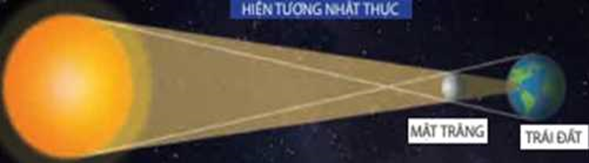 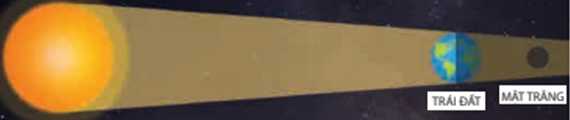 Sơ đồ mô tả vị trí của Mặt Trời, Trái Đất và Mặt Trăng khi xảy ra nguyệt thực
và nhật thực (Nhà xuất bàn Giáo dục Việt Nam)
Nhật thực và nguyệt thực xuất hiện bao nhiêu lần trong năm?
Hiện tượng nhật thực thường sẽ xảy ra ít nhất hai lần và nhiều nhất là năm lần trong một năm. Trong khi đó, nguyệt thực chỉ xảy ra khoảng một đến hai lần trong năm, trong vòng năm năm sẽ có một năm không xảy ra hiện tượng nguyệt thực. Lịch sử thiên văn học thế giới ghi nhận chưa có năm nào xảy ra tám lần nhật thực và nguyệt thực.
Nguyệt thực ít khi xuất hiện nhưng lại dễ dàng quan sát hơn vì có một nửa trên Trái Đất có thể nhìn thấy nguyệt thực. Trong khi đó nhật thực chỉ xảy ra ở một phạm vi hẹp nên rất hiếm khi được nhìn thấy hiện tượng này. Thậm chí, có những nơi trên Trái Đất đến hai trăm - ba trăm năm mới được nhìn thấy hiện tượng nhật thực toàn phần.
 […]
(Theo Nhật thực và nguyệt thực khác nhau như thế nào?, https://24hthongtin.com, ngày 17/3/2022)
Lựa chọn đáp án đúng:
Câu 1: Xác định phương thức biểu đạt chính của văn bản trên
A. Tự sự
B. Miêu tả
C. Biểu cảm
D. Thuyết minh
Câu 2: Mục đích chính của văn bản trên là gì?
A. Giải thích sự khác nhau giữa hai hiện tượng nhật thực và nguyệt thực 
B. Lí giải nguyên nhân của hiện tượng nhật thực 
C. Lí giải nguyên nhân của hiện tượng nguyệt thực
D. Thông tin về tần suất xuất hiện của hai hiện tượng nhật thự và nguyệt thực
Câu 3: Tên gọi của phương tiện phi ngôn ngữ trong văn bản là gì?
A. Hình ảnh
B. Số liệu
C. Sơ đồ
D. Biểu đồ
Câu 4: Đâu không phải là tác dụng của phương tiện phi ngôn ngữ trong văn bản là gì?
A. Làm cho thông tin của văn bản trở nên trực quan, rõ ràng hơn
B. Tạo niềm tin cho người đọc về kiến thức mà văn bản cung cấp
C. Giúp người đọc dễ hình dung hơn về thông tin được trình bày
D. Giúp người đọc hiểu thông tin văn bản một cách dễ dàng
Câu 5: Đâu là nguyên nhân xảy ra hiện tượng nguyệt thực?
A. Khi Mặt Trời, Mặt Trăng và Trái Đất nằm trên một mặt phẳng đồng thời thẳng hàng với nhau
B. Khi Mặt Trời, Mặt Trăng và Trái Đất nằm trên một mặt phẳng đồng thời thẳng hàng với nhau và Mặt Trăng sẽ ở giữa Trái Đất và Mặt Trời
C. Trái Đất nằm giữa Mặt Trời và Mặt Trăng
D. Khi Mặt Trời, Mặt Trăng và Trái Đất nằm trên một mặt phẳng đồng thời thẳng hàng với nhau và Trái Đất nằm giữa Mặt Trời và Mặt Trăng
Câu 6: Văn bản trên đã trình bày thông tin theo cách nào?
A. theo trật tự thời gian
B. theo quan hệ nhân quả 
C. theo cấu trúc so sánh và đối chiếu 
D. theo mức độ quan trọng của thông tin
Câu 7: Văn bản “Nhật thực và nguyệt thực khác nhau như thế nào?” cung cấp được những thông tin cơ bản nào? 
A. Nguyên nhân dẫn đến hai hiện tượng nhật thực và nguyệt thực.
B. Khả năng về số lần xuất hiện của nhật thực, nguyệt thực trong một năm.
C. Những điều kiện tự nhiên để diễn ra hiện tượng nhật thực, nguyệt thực và tần suất xuất hiện của hai hiện tượng ấy trong năm.
D. Tất cả các đáp án trên đều sai.
Câu 8: Trong câu: “Hiện tượng nhật thực xảy ra khi Mặt Trăng, Mặt Trời và Trái Đất cùng nằm trên một mặt phẳng, thẳng hàng hoặc gần thẳng hàng với nhau.” Các từ in đậm thuộc thuật ngữ của lĩnh vực khoa học nào?
A. Vật lí	B. Địa lí 	C. Toán học		D. Hóa học
Trả lời các câu hỏi:
Câu 9: Theo văn bản, nhật thực và nguyệt thực diễn ra khi nào?
Câu 10: Khi có hiện tượng nhật thực, mọi người rất háo hức mong chờ được ngắm nhìn hiện tượng thiên nhiên kì thú này. Để ngắm nhật thực an toàn mà không gây hại cho mắt, em hãy giới thiệu một vài cách làm cho mọi người cùng biết?
Gợi ý trả lời
ĐỀ SỐ 7
Đọc văn bản sau và trả lời câu hỏi          
Bão và một số hiểu biết về bão
Bão, một thiên tai gắn liền với Việt Nam vào hằng năm. Các cơn bão thường gây ra những tổn thất cực kỳ lớn đối với đời sống về vật chất cũng như tinh thần của người dân
Khái niệm bão là gì?
   Bão là một trạng thái nhiễu động của khí quyển mang tính biến chuyển của các tầng khí quyển và xếp vào loại hình thời tiết cực đoan. Bão là một loại hình tình trạng thời tiết xấu của thiên nhiên gây ra cho con người. Cơ bản, bão là thuật ngữ để chỉ không khí bị nhiễu động mạnh. Có rất nhiều loại bào như: Bão tuyết, bão cát, giông,.. Tuy vậy, bão ở Việt Nam thường được các nhà đài hay mọi người dùng để chỉ bão nhiệt đới (Tình trạng thời tiết gió rít mạnh kèm theo mưa nặng hạt và chỉ sinh ra ở những nước gần vùng biển nhiệt đới gió mùa).[…]
Mắt bão là gì ?
   Là một phần của bão, mắt bão nằm ở chính giữa trung tâm của bão. Tuy bão có sức phá huỷ lớn, nhưng trái ngược với nó, mắt bão là một vùng có thời tiết đa phần là bình yên, điều này làm cho mắt bão là nơi có gió không lớn, trời quang mây tạnh. Bao quanh mắt bão là những xoáy thuận nhiệt đới hay còn gọi là bão, tại đây những xoáy thuận chuyển động với tốc độ cao, bao bọc mắt bão và không cho không khí lọt vào.
    Mắt bão thường có bán kính từ 15- 35 km (10 - 20 dặm) tuỳ theo độ lớn của bão. Các cơn bão phát triển nhanh chóng tạo thành những mắt bão siêu nhỏ (mắt bão lỗ kim) hay những cơn bão có mắt bị mây che đi mất, thì cần phải có những phương thức như quan sát bằng thuyền hoặc máy bay săn bão dưới sự đánh giá vận tốc gió sụt giảm ở đâu để chỉ ra mắt bão nằm ở đâu. Từ đó giảm thiểu những khó khăn khi các nhà khí tượng phán đoán thời tiết.
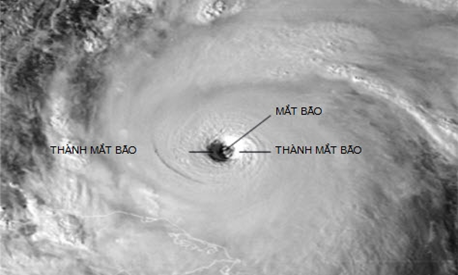 Hình ảnh về mắt bão và thành mắt bão (nguồn: sưu tầm)
Nguyên nhân hình thành bão
   Nguyên nhân chủ quan từ con người
   Bên cạnh những nguyên nhân khách quan từ các thành tố tự nhiên thì không thể không kể đến một số nguyên nhân chủ quan từ con người. Hiện tựợng biến đổi khí hậu là một phần nguyên nhân gây ra tình trạng bão ngày một nhiều. Do lượng khí CO2 từ khí thải nhà kính và khí CH4 từ các hoạt động công nghiệp. Điều đó, khiến cho bầu khí quyển trở nên nóng hơn và tăng mức độ hấp thụ nhiệt, thúc đẩy quá trình bay hơi diễn ra nhanh hơn, làm tăng độ ẩm của bầu khí quyển, tạo nên sức mạnh lớn cho những cơn bão khắc nghiệt hơn và sức tàn cũng phá nặng nề không kém.
Nguyên nhân khách quan từ tự nhiên
   Một số nguyên nhân chủ yếu có thể kể đến các thành tố như: ánh sáng mặt trời, biển và sự hình thành của hơi nước.
    Nguyên nhân chủ yếu hình thành bão được phân tích là khi ánh sáng mặt trời chiếu xuống biển làm cho nước bay hơi. Tạo ra một luồng khí ẩm phía trên mặt biển, khi gặp điều kiện thuận lợi ở nơi có áp suất thấp, nước biển sẽ bay hơi nhiều hơn, với vị trí cao hơn để tạo thành cột khí ẩm.
Và khi lên cao, cột khí ẩm này sẽ trở nên lạnh hơn. Khi đã đạt đến thời điểm nhất định nó sẽ ngưng tụ thành nước và bị không khí xung quanh làm nóng. Có một tỷ lệ thuận giữa 3 yếu tố là không khí, hơi nước và khí ẩm. Khi hút lại với nhau tạo nên tác động lực quán tính với hoàn lưu quay.
    Trả lời cho câu hỏi nguyên nhân hình thành bão như thế nào? Điều đó còn phụ thuộc vào tốc độ xoáy phải lớn hơn 17m/s. Tiếp đó không khí bay lên và định hình trên tầng cao, từ đó hình thành nên những vùng áp cao trên đám mây và đẩy không khí thành mắt bão.
Tác hại và hậu quả của bão là gì?
    Nhắc tới bão là nhắc tới những kí ức đau buồn mà chúng ta phải gánh chịu, những hậu quả đáng tiếc do bão đã gây ra cho chúng ta là cực kì lớn. Mưa lớn, ngập lụt, gió thổi mạnh, sấm chớp, lốc xoáy làm hư hỏng nhà cửa, thiệt hại cơ sở vật chất, mùa màng và ảnh hưởng trực tiếp tới tính mạng của con người. […]
    (Theo báo Điện tử Đảng cộng sản Việt Nam, https://dangcongsan.vn/, 
thứ sáu, 21/04/2023)
Lựa chọn đáp án đúng:
Câu 1: : Em hãy cho biết văn bản “Bão và một số hiểu biết về bão” thuộc loại văn bản nào? 
A. Văn bản biểu cảm
B. Văn bản nghị luận
C. Văn bản thông tin
D. Văn bản tự sự
Câu 2: Mục đích chính của văn bản trên là gì?
A. Giải thích một số vấn đề liên quan đến hiện tượng bão để cung cấp thông tin về khái niệm, nguyên nhân hình thành, tác hại của bão.
B. Lí giải nguyên nhân hình thành bão
C. Nêu các thiệt hại do bão gây ra 
D. Giải thích khái niệm bão là gì? Mắt bão là gì?
Câu 3: Đoạn văn “Bên cạnh những nguyên nhân khách quan từ các thành tố tự nhiên… và sức tàn cũng phá nặng nề không kém” có câu chủ đề đứng là:
A. Bên cạnh những nguyên nhân khách quan từ các thành tố tự nhiên thì không thể không kể đến một số nguyên nhân chủ quan từ con người. 
B. Hiện tựợng biến đổi khí hậu là một phần nguyên nhân gây ra tình trạng bão ngày một nhiều. 
C. Điều đó khiến cho bầu khí quyển trở nên nóng hơn và tăng mức độ hấp thụ nhiệt, thúc đẩy quá trình bay hơi diễn ra nhanh hơn, làm tăng độ ẩm của bầu khí quyển, tạo nên sức mạnh lớn cho những cơn bão khắc nghiệt hơn và sức tàn cũng phá nặng nề không kém.
D. Đoạn văn không có câu chủ đề.
Câu 4: Tác dụng của phương tiện phi ngôn ngữ trong văn bản là gì?
A. Làm cho thông tin của văn bản trở nên trực quan, rõ ràng hơn, giúp người đọc hình dung và hiểu được thông tin.
B. Tạo niềm tin cho người đọc về kiến thức mà văn bản cung cấp.
C. Giúp người đọc phát huy khả năng liên tưởng và tưởng tượng.
D. Tạo thông tin gay cấn, để lại dấu ấn cho văn bản.
Câu 5: Đâu là nguyên nhân chủ quan để hình thành nên siêu bão có sức tàn phá lớn?
A. Do  không khí bay lên và định hình trên tầng cao, từ đó hình thành nên những vùng áp cao trên đám mây và đẩy không khí thành mắt bão.
B. Do lượng khí CO2 từ khí thải nhà kính và khí CH4 từ các hoạt động công nghiệp đã gây nên tình trạng biến đổi khí hậu, Trái Đất nóng lên.
C. Do các thành tố như: ánh sáng mặt trời, biển và sự hình thành của hơi nước.
D. Do nước biển bốc hơi, với vị trí cao hơn để tạo thành cột khí ẩm, gặp lạnh sẽ ngưng tụ lại, bị không khí xung quanh làm nóng.
Câu 6: Văn bản trên đã trình bày thông tin theo cách nào?
A. theo trật tự thời gian
B. theo quan hệ nhân quả 
C. theo cấu trúc so sánh và đối chiếu 
D. theo mức độ quan trọng của thông tin và quan hệ nhân quả
Câu 7: Tại sao văn bản cho rằng “Nhắc tới bão là nhắc tới những kí ức đau buồn”
A. Vì bão là hiện tượng thiên tai có sức tàn phá ghê gớm cả về con người và tài sản.
B. Vì đất nước ta chưa có kinh nghiệm chống bão.
C. Vì bão đến bất ngờ khiến con người chở tay không kịp.
D. Vì chính người người viết đã trải qua nhiều cơn bão lớn.
Câu 8: Người ta dựa vào đâu phân chia cấp độ của bão? 
A. Dựa vào mắt bão
B. Dựa vào nơi bão hình thành
C. Dựa vào đường đi của cơn bão
D. Dựa vào thang sức gió để chia thành cấp bão khác nhau
Trả lời các câu hỏi:
Câu 9. Theo em, để phòng chống tác hại của bão, chúng ta cần có biện pháp nào?
Câu 10: Viết đoạn văn 5- 6 câu nêu suy nghĩ về ý nghĩa phong trào ủng hộ đồng bào bị ảnh hưởng của bão lũ trong thời gian qua trên đất nước ta.
Gợi ý trả lời
ĐỀ SỐ 8
Đọc văn bản sau:
Kỳ lạ vì sao một số loài côn trùng đi lại băng băng trên nước?
 
     Côn trùng là những loài động vật thân mềm chiếm số lượng đông đảo nhất trong thế giới động vật. Ước tính có hơn 1 triệu loài côn trùng sống trong mọi môi trường từ núi lửa, sa mạc, đầm lầy cho đến những dòng sông băng. Thông thường các con vật, côn trùng đều chìm nghỉm khi xuống nước. Vậy tại sao một số loài côn trùng lại có thể đi lại dễ dàng trên mặt nước?
     Mỗi phân tử nước đều chịu lực tác động từ các phân tử nước xung quanh theo mọi hướng (lực hút phân tử) trừ các phân tử nằm ở bề mặt. Do không có phân tử nước nào nằm ở phía ngoài chúng chịu lực hút vào phía trong mạnh hơn, điều này tạo ra sức căng bề mặt biến mọi bề mặt nước thành một “màng căng” vô hình.
Trong khi đó, một số côn trùng như gọng vó hay nhện bè có trọng lượng rất nhỏ. Vì vậy, lực do chân của côn trùng tác động lên lớp “màng căng” thấp hơn so với sức căng bề mặt. Bên cạnh đó, côn trùng luôn mở rộng chân khi đi trên mặt nước nên trọng lượng của chúng được chia nhỏ và phân tán tới mỗi chân. Nhờ đó, chân của chúng không bị chìm xuống nước mà chỉ tạo ra “vết lún” trên bề mặt cho phép côn trùng di chuyển được trên mặt nước.
     Kết luận: Do sức căng của bề mặt nước và trọng lượng nhỏ của côn trùng cho phép chúng đi trên nước mà không bị chìm.
Điểm mặt các loài động vật, côn trùng biết đi trên mặt nước
Thằn lằn Basilisk
     Thằn lằn Basilisk hay thằn lằn Chúng có khả năng vô cùng đáng kinh ngạc đó là… chạy như bay trên mặt nước. Loài thằn lằn độc đáo này sống chủ yếu trong khu rừng nhiệt đới Trung Mỹ, lẩn trốn trong các hốc cây để hâm nóng nhiệt độ cơ thể.
     Khi bị giật mình và nhận thấy sự đe dọa của kẻ thù, thằn lằn Basilisk thường nhảy xuống con suối hoặc sông để tẩu thoát. Thằn lằn Chúa chạy rất nhanh, chúng có thể đạt tốc độ 8,4km/h, đôi khi lên tới 11km/h trên mặt nước.
     Sở dĩ mà thằn lằn Basilisk có thể chạy nhanh trên nước đến vậy là bởi giữa các ngón chân thằn lằn có một màng mỏng. Khi chạy trên nước, phần ngón chân xòe rộng ra, tạo thành bề mặt rộng hơn và túi đựng không khí để tăng cường sức căng bề mặt giúp không bị chìm xuống nước.[...]
Nhện nước
     Nhện nước (tên khoa học Gerris remigis) sống chủ yếu ở sông, ao hồ... và được coi là loài tiến bộ nhất trong giới tự nhiên về khả năng cư ngụ trên mặt nước.
     Những chiếc chân dài, mảnh khảnh khiến cho nhện nước dễ dàng đi lại trên cạn và trên mặt nước. Dưới kính hiển vi, các chuyên gia phát hiện ra quanh chân của nhện nước có hàng nghìn sợi lông tí hon, mỗi sợi dài khoảng 50 micromet. Các sợi lông này xù ra thành chùm tơ cực nhỏ, "bẫy" không khí vào bên trong, tạo ra lớp đệm ngăn cách chân với mặt nước, đồng thời làm tăng sức nổi của con vật. Chính lớp đệm khí này cũng giúp nhện nước di chuyển nhanh chóng và lấy lại thăng bằng trên mặt nước, ngay cả khi thời tiết không mấy thuận lợi như mưa bão [...] 
(Theo 1001 thắc mắc: Kỳ lạ vì sao một số loài côn trùng đi lại băng băng trên nước?, https://www.tienphong.vn/ , ngày 04/12/2019, Châu Anh tổng hợp)
Lựa chọn đáp án đúng:
Câu 1: Phương thức biểu đạt chính của VB trên là:
A. Nghị luận                                          B. Tự sự
C. Miêu tả                                              D. Thuyết minh                                       
Câu 2: Mục đích viết của VB là:
A. Giới thiệu tên một số loại côn trùng có thể đi băng băng trên mặt nước.
B. Giải thích hiện tượng một số loại côn trùng có thể đi băng băng trên mặt nước 
C. Cung cấp cho người đọc những hiểu biết về các loài côn trùng.
D. Để con người có thể học tập các phương pháp đi trên mặt nước của côn trùng.
Câu 3: Theo văn bản, đâu không phải là lí do mà côn trùng có thể di chuyển trên mặt nước
A. Do sức căng của bề mặt nước 
B. Do côn trùng có trọng lượng nhỏ
C. Do côn trùng luôn mở rộng chân khi di chuyển trên mặt nước
D. Do chúng đều có bộ chân rất dài
Câu 4: Chỉ ra cách trình bày thông tin trong đoạn:“Thằn lằn Basilisk hay thằn lằn Chúa có khả năng vô cùng đáng kinh ngạc đó là… chạy như bay trên mặt nước...Cho tới khi đuối sức, thằn lằn Basilisk sẽ nhảy xuống nước và bơi vào bờ.”
A. Theo cấu trúc so sánh và đối chiếu
B. Theo trình tự thời gian
C. Theo quan hệ nhân quả 
D. Theo mức độ quan trọng của đối tượng
Câu 5: Phương tiện phi ngôn ngữ được sử trong văn bản trên là:
A. Sơ đồ
B. Hình ảnh
C. Số liệu
D. Biểu đồ
Câu 6: Câu văn nào sau đây nêu lên vấn đề chính được giải thích trong văn bản:
A. Côn trùng là những loài động vật thân mềm chiếm số lượng đông đảo nhất trong thế giới động vật. 
B. Ước tính có hơn 1 triệu loài côn trùng sống trong mọi môi trường từ núi lửa, sa mạc, đầm lầy cho đến những dòng sông băng.
C. Thông thường các con vật, côn trùng đều chìm nghỉm khi xuống nước.
D. Vậy tại sao một số loài côn trùng lại có thể đi lại dễ dàng trên mặt nước?
Câu 7: Tác dụng của việc sử dụng phương tiện phi ngôn ngữ trong văn bản là
A. biểu đạt mối quan hệ giữa các thông tin
B. giúp trình bày thông tin một cách hệ thống
C. làm tăng tính hấp dẫn và trực quan của thông tin
D. thông tin cụ thể, chính xác về số lượng loài côn trùng và tốc độ di chuyển của chúng trên mặt nước
Trả lời câu hỏi/Thực hiện yêu cầu:
Câu 8: Theo em, với văn bản trên, chúng ta có nên đưa thêm phương tiện phi ngôn ngữ hay không? Vì sao? Nếu có, chúng ta nên sử dụng phương tiện phi ngôn ngữ nào cho phù hợp? Giải thích lí do em chọn phương tiện phi ngôn ngữ đó. 
Câu 9: Theo em, việc tác giả đưa thêm nội dung thông tin Điểm tên một số loài động vật, côn trùng biết đi trên mặt nước có tác dụng gì trong việc thể hiện mục đích văn bản?
Câu 10: Từ vấn đề thú vị mà phần VB đọc hiểu đưa ra, em hãy kể thêm một số hiện tượng kỳ lạ và thú vị khác diễn ra ở các loài động vật, thực vật mà em biết.
Gợi ý trả lời
ĐỀ SỐ 9
Đọc văn bản sau:
THÓI QUEN NGỦ KÌ LẠ CỦA MỘT SỐ LOÀI ĐỘNG VẬT
     Một số loài động vật có thói quen ngủ kỳ lạ khiến nhiều người sửng sốt.
Các loài động vật ngủ như thế nào?
     Với những hạch thần kinh thô sơ, loài sâu bọ thường ngủ bất động trong một tư thế đặc trưng: loài bướm gập cánh lại, những sâu bọ cánh cứng hạ râu xuống, còn họ nhà ong thì cúi thấp đầu...
     Khi ghi lại sự thay đổi về hoạt động của điện não ở bò sát và chim, các nhà khoa học phát hiện ra hai đường khác nhau tương ứng với những giai đoạn của giấc ngủ sâu: những làn sóng điện chậm kèm theo giấc ngủ “thanh thản” và sóng nhanh trong những giai đoạn ngắn của giấc ngủ ngược, mở đường cho những giấc mơ.
Ở đỉnh cao của sự tiến hóa, giấc ngủ của động vật có vú tinh vi nhất. Từ con chuột chù cho tới khỉ hình nhân gorilla, giấc ngủ ngược của chúng thể hiện sự mất trương lực hoàn toàn của cơ bắp, trừ cặp mắt vẫn hoạt động mạnh dưới mi mắt. Cùng lúc đó, sự vận động của mắt thể hiện sự hoạt động tích cực của não bộ.[...]
     Những động vật lớn thường ngủ ở tư thế đứng, có lẽ để sẵn sàng phóng chạy khi thấy kẻ thù. Một tư thế đặc biệt tế nhị với loài hươu cao cổ, nó phải đặt đầu, cổ lên một cành cây hoặc lên lưng. Một loài ngủ đứng khác là chim cánh cụt, có thể đứng ngủ cả ngày, đêm để sưởi ấm cho trứng đặt trên chân. Nó có thể tỉnh giấc bất kỳ lúc nào khi có tiếng động.[…]
Vừa bơi, vừa bay mà vẫn ngủ được
     Với một số động vật có vú ở biển khác như cá heo mỏ, hải cẩu, sư tử biển, quá trình tiến hóa đã tạo cho chúng cách ngủ theo kiểu nửa bán cầu não. Nửa này khi ngủ thì nửa kia hoạt động. Do đó, chúng vừa bơi vừa ngủ được…Loài chim sẻ đầu trắng lại có thể vừa ngủ vừa... thiên di theo mùa. 
Những loài động vật có thói quen ngủ "độc nhất vô nhị"
Cá heo
     Cá heo là động vật có vú sống ở đại dương và sông nước có quan hệ mật thiết với cá voi.[…]
     Đối với đa số các loài động vật, khi ngủ sẽ nhắm hai mắt và tạm ngừng hoặc hạn chế tối đa mọi hoạt động của cơ thể. Tuy nhiên, cá heo lại hoàn toàn khác khi chúng chỉ nhắm một mắt khi ngủ. Vậy tại sao lại có điều kỳ lạ này?
Đối với các loài động vật có vú trên cạn khác, giấc ngủ là trạng thái vô thức một phần hoặc toàn phần. Trong đó, những hoạt động cơ chủ động (được điều khiển bởi ý thức) sẽ tạm ngừng và các giác quan như thị giác hay khứu giác được nghỉ ngơi. Thế nhưng, đối với các loài động vật có vú sống dưới nước như cá heo hay cá voi thì giấc ngủ lại hoàn toàn khác khi chúng chỉ nghỉ ngơi nửa bán cầu não và 1 bên mắt. Phần còn lại vẫn hoạt động bình thường. Đây được gọi là “giấc ngủ nửa bán cầu não sóng chậm”. Sau hai giờ, hai bán cầu não lại đổi nhiệm vụ để cả hai đều có thể nghỉ ngơi tốt nhất. 
 [...] (Theo 1001 thắc mắc: Loài nào vừa bay vừa ngủ?
, https://www.tienphong.vn/cong-nghe/1001-thac-mac-loai-nao-vua-bay-vua-ngu-1680887.tpo, ngày 02/07/2020, Đỗ Hợp tổng hợp)
Lựa chọn đáp án đúng:
Câu 1: Xác định phương thức biểu đạt chính của đoạn trích là:
A. Nghị luận                                           B. Thuyết minh
C. Biểu cảm                                            D. Miêu tả                                         
Câu 2: Mục đích viết của văn bản trên là:
A. Giới thiệu tên của các loài động vật có thói quen ngủ kì lạ
B. Giới thiệu và giải thích thói quen ngủ kì lạ của một số loài động vật
C. Giới thiệu cách ngủ của một số loài động vật
D. Giới thiệu loài động vật vừa bay vừa ngủ
Câu 3: Theo văn bản, loài động vật nào có giấc ngủ tinh vi nhất:
A. Loài sâu bọ                        B. Loài bò sát
C. Loài động vật có vú           D. Loài chim
Câu 4. Nhận xét về cách sử dụng từ ngữ của VB trên:
A. Sử dụng từ ngữ thuộc chuyên ngành khoa học sinh học
B. Sử dụng nhiều động từ miêu tả hoạt động (ngủ, nằm, bay, bơi,...)
C. Cả A, B đều đúng
D. Cả A, B đều sai
Câu 5: Chỉ ra cách trình bày thông tin trong đoạn:
     “Với một số động vật có vú ở biển khác như cá heo mỏ, hải cẩu, sư tử biển, quá trình tiến hóa đã tạo cho chúng cách ngủ theo kiểu nửa bán cầu não... thiên di theo mùa”.
A. Theo quan hệ nhân quả
B. Theo trình tự thời gian
C. Theo mức độ quan trọng của đối tượng
D. Theo cấu trúc so sánh và đối chiếu
Câu 6: Văn bản đã sử dụng phương tiện phi ngôn ngữ nào:
A.Sơ đồ chỉ dẫn                                B. Kí hiệu
C. Biểu đồ                                          D. Hình ảnh minh họa
Câu 7: Ý nào nói đúng và đầy đủ nhất về thông tin cơ bản của VB:
A. Thói quen ngủ kì lạ của một số loài động vật
B. Các loài động vật ngủ như thế nào?
C. Vừa bơi vừa bay vẫn ngủ được?
D. Những loài động vật có thói quen ngủ độc nhất vô nhị?
Câu 8: Việc sử dụng phương tiện phi ngôn ngữ trong VB trên có tác dụng:
A. Biểu đạt mối quan hệ giữa các thông tin
B. Giúp trình bày thông tin một cách hệ thống
C. Cung cấp những thông tin cụ thể, chính xác
D. Làm tăng tính hấp dẫn và trực quan của thông tin
Trả lời câu hỏi/Thực hiện yêu cầu:
Câu 9: Chỉ ra cách trình bày thông tin trong đoạn: “Cá heo là động vật có vú sống ở đại dương và sông nước...đều có thể nghỉ ngơi tốt nhất.” Nêu tác dụng của cách trình bày thông tin đó.
Câu 10: Theo em, việc nghiên cứu các thói quen của các loài động vật nói chung có ý nghĩa gì đối với việc bảo vệ môi trường sống nói riêng và đời sống nói chung? Trả lời bằng một đoạn văn khoảng 7 – 8 dòng.
Gợi ý trả lời
ĐỀ SỐ 10
Đọc văn bản sau:
NHỮNG ĐIỀU THÚ VỊ VỀ MÀU SẮC CỦA BẦU TRỜI VÀ MẶT TRỜI
  Trên không trung trái đất, có một tầng khí quyển rất dày bao trùm cả trái đất. Lớp không khí đó chỉ có một màu trong suốt, vậy sao khi chúng ta nhìn bầu trời lại thấy xanh?
Tầng khí quyển trong suốt sao nhìn bầu trời lại có màu xanh?
     Ánh sáng mặt trời có 7 gam màu: đỏ, da cam, vàng, lục, lam, chàm, tím. Mỗi màu sắc tương ứng với 1 bước sóng, tần số và mang năng lượng khác nhau. Ánh sáng tím có bước sóng ngắn nhất trong dải quang phổ. Điều này đồng nghĩa với việc tần số và năng lượng của ánh sáng tím là cao nhất trong dải quang phổ khả kiến. Ngược lại, ánh sáng đỏ có bước sóng dài nhất, tần số thấp nhất và sẽ mang ít năng lượng nhất.
Ánh sáng di chuyển trong không gian theo đường thẳng nếu không có gì làm nó bị nhiễu loạn. Tuy nhiên trong bầu khí quyền có bụi, nước và các phân tử, vì vậy khi gặp chúng ánh sáng sẽ bị hấp thụ và bị tán xạ.
     Khi ánh sáng đi vào khí quyển của Trái Đất, hầu hết những bước sóng dài đều không bị các phân tử khí hấp thụ nên có thể đi xuyên qua. Một ít ánh sáng đỏ, cam, vàng có thể bị ảnh hưởng của không khí. Tuy nhiên, một lượng lớn bước sóng ngắn đã bị các phân tử khí hấp thụ. Ánh sáng bước sóng ngắn bị hấp thụ sau đó sẽ được tán xạ ra ngoài theo rất nhiều hướng khác nhau.
     Lúc này, ánh sáng xanh sẽ tán xạ khắp bầu trời. Vào ban ngày, cho dù bạn đứng ở bất cứ đâu và nhìn theo hướng nào thì một số ánh sáng xanh bị tán xạ luôn hướng tới mắt của bạn. Do đó, khi bạn ngước nhìn lên phía trên đầu mình thì bầu trời sẽ luôn có màu xanh.
Vậy tại sao bầu trời không phải là màu tím?
     Một nguyên nhân chính là do hoạt động của mắt người trong việc nhìn thấy màu sắc. Mắt người nhạy cảm với ánh sáng có bước sóng từ 380 đến 740 nm.
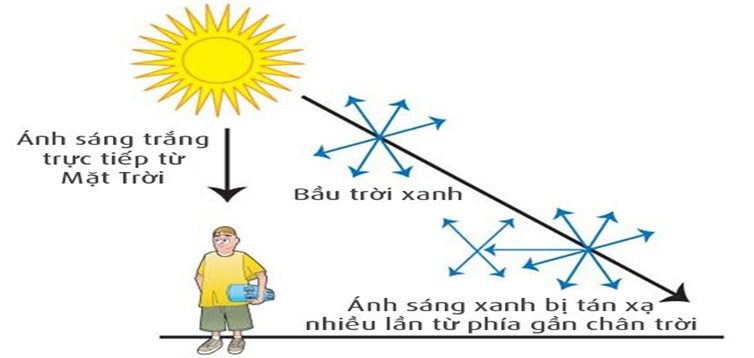 Trên võng mạc bình thường có 10 triệu tế bào que cảm biến ánh sáng và 5 triệu tế bào hình nón phát hiện ra màu sắc. Mỗi tế bào nón có chứa sắc tố giúp phản ứng với từng loại bước sóng khác nhau. Có 3 loại tế bào nón chính tương ứng với các loại bước sóng ngắn, trung bình và dài. Chúng ta cần phải sử dụng cả 3 loại tế bào này để nhìn thấy màu sắc chính xác nhất.
     Khi bầu trời là một hỗn hợp giữa màu xanh và tím. Các tế bào nón trong mắt người sẽ phản ứng khi nhìn thấy hỗn hợp này thành hỗn hợp của màu xanh và trắng. Và cuối cùng, tín hiệu đưa về hệ thần kinh chỉ là màu xanh. Điều này tương tự như thủ thuật trộn màu đỏ và xanh lá để thành màu vàng vậy.
     Dù vậy, một số loài động vật nhìn bầu trời không phải có màu xanh như con người. Ngoài con người và một số loại linh trưởng, hầu hết các loài động vật khác đều có 2 loại tế bào hình nón trong võng mạc. Do đó, các loài động vật này, như chim chẳng hạn, sẽ nhìn thấy bầu trời là màu tím.
Tại sao nhìn mặt trời có màu vàng?
     Trên Trái Đất, chúng ta nhìn thấy mặt trời vào ban ngày có màu vàng. Nếu bạn đi ra không gian hoặc lên trên Mặt Trăng, bạn sẽ nhìn thấy Mặt Trời có màu trắng. Tại sao vậy? Đó đơn giản là do: Trong vũ trụ không có bầu khí quyển để tán xạ ánh sáng mặt trời.
     Trên Trái Đất, một vài bước sóng ngắn của ánh sáng mặt trời (xanh dương hoặc tím) đã bị các phân tử khí hấp thụ và loại bỏ ra khỏi chùm ánh sáng chiếu trực tiếp từ mặt trời tới mắt người. Do đó, các màu còn lại cùng nhau xuất hiện chính là màu vàng.[…]
 (Theo 1001 thắc mắc: Tầng khí quyển trong suốt sao nhìn bầu trời lại có màu xanh?, https://www.tienphong.vn/ , ngày 31/07/2020, Châu Anh tổng hợp)
Lựa chọn đáp án đúng:
Câu 1: Xác định thể loại của VB trên là:
A. VB nghị luận                                    B. VB truyện
C. VB thông tin                                      D. VB tùy bút                                        
Câu 2: Xác định phương thức biểu đạt chính của VB trên:
A. Tự sự                                                 B. Thuyết minh
C. Nghị luận                                           D. Biểu cảm
Câu 3: Theo văn bản, việc bầu khí quyển trong suốt mà nhìn bầu trời lại thấy màu xanh là do những yếu tố nào?
A. Mỗi màu sắc có bước sóng, tần số và năng lượng khác nhau
B. Trong bầu khí quyền có bụi, nước và các phân tử, vì vậy khi gặp chúng ánh sáng sẽ bị hấp thụ và bị tán xạ.
C. Mỗi anh sáng với các bước sóng khác nhau sẽ bị hấp thụ ở mức độ khác nhau
D. Cả A, B, C đều đúng
Câu 4: Theo em, cách trình bày thông tin chủ yếu của vb trên là:
A. Theo quan hệ nhân quả
B. Theo trình tự thời gian
C. Theo mức độ quan trọng của đối tượng
D. Theo cấu trúc so sánh và đối chiếu
Câu 5: Từ ngữ sử dụng từ ngữ của VB trên thuộc lĩnh vực chuyên môn nào?
A. Vật lí 	B. Sinh học	C. Địa lí	D. Hóa học
Câu 6: Văn bản đã sử dụng phương tiện phi ngôn ngữ nào:
A. Sơ đồ chỉ dẫn                                B. Kí hiệu
C. Biểu đồ                                          D. Hình ảnh minh họa
Câu 7: Xác định thông tin cơ bản của VB trên:
A. Những điều thú vị về màu sắc của bầu trời, mặt trời.
B. Tầng khí quyển trong suốt sao nhìn bầu trời lại là màu xanh?
C. Vậy tại sao bầu trời không phải là màu tím?
D. Vì sao nhìn mặt trời có màu vàng?
Câu 8: Việc sử dụng phương tiện phi ngôn ngữ trong VB trên có tác dụng:
A. Biểu đạt mối quan hệ giữa các thông tin
B. Giúp trình bày thông tin một cách hệ thống
C. Cung cấp những thông tin cụ thể, chính xác
D. Làm tăng tính hấp dẫn và trực quan của thông tin
Trả lời câu hỏi/Thực hiện yêu cầu:
Câu 9: Em có nhận xét gì về cách trình bày đề mục của VB? Nêu tác dụng của cách trình bày ấy trong việc thể hiện mục đích của VB.
Câu 10: Từ VB, em hãy viết đoạn văn 7 – 8 dòng nêu suy nghĩ của mình về vai trò của ánh sáng đối với đời sống và con người?
Gợi ý trả lời